Comp 401Synchronized Methods
Instructor: Prasun Dewan
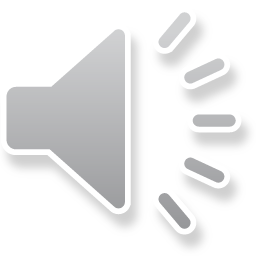 Prerequisite
Animation Threads Commands
More?
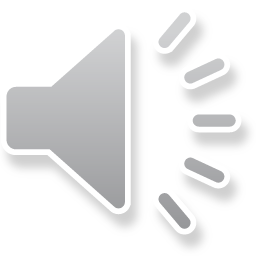 Threads and Sharing
Same Lane ~ Same Object/Resource
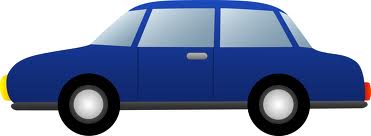 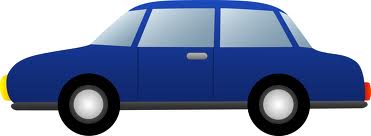 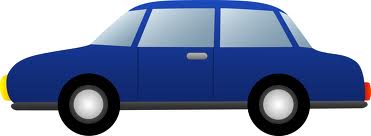 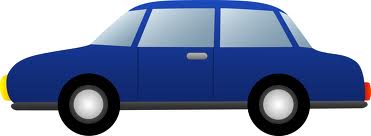 Different Lane ~ Different Objects/Resources
Sharing Road ~ Sharing Computer
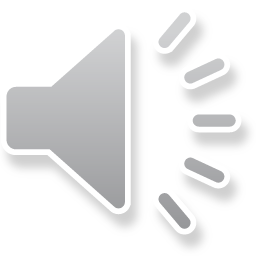 The Separate Lane Scenario
AnObservablePlotted
Shuttle
AnObservablePlotted
Shuttle
setShuttleX(Y)()
setShuttleX(Y)()
Shared lane?
AShuttleAnimator
AShuttleAnimator
animate Shuttle()
animate Shuttle()
AShuttleAnimation Command
AShuttleAnimation Command
run()
run()
Call Diagram
Thread
Thread
Node labels: Method and Class/Interface
start()
start()
Main Thread
Edges denote calls
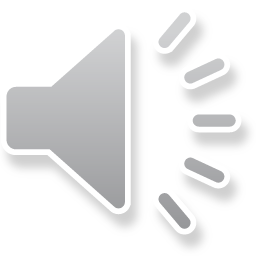 Main Class
start()
main()
One Shuttle & Animator, Two Threads
AnObservablePlotted
Shuttle
setShuttleX(Y)()
Two threads accessing same animator and shuttle
AShuttleAnimator
animate Shuttle()
AShuttleAnimation Command
AShuttleAnimation Command
run()
run()
Shuttle Animation Thread 2
Shuttle Animation Thread 1
start()
start()
Main Thread
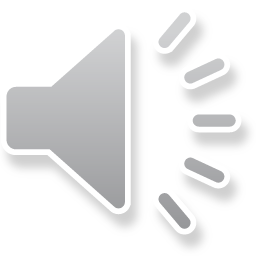 Main Class
start()
main()
Two Shuttles and Animators, Two  Threads
public static void main(String[] args) {
  PlottedShuttle shuttle1 = new AnObservablePlottedShuttle(50, 100);
  OEFrame oeFrame1 = ObjectEditor.edit(shuttle1);
  oeFrame1.hideMainPanel();
  oeFrame1.setLocation(0, 0);
  oeFrame1.setSize(400, 400);
  PlottedShuttle shuttle2 = new AnObservablePlottedShuttle(100, 50);
  OEFrame oeFrame2 = ObjectEditor.edit(shuttle2);
  oeFrame2.hideMainPanel();
  oeFrame2.setLocation(400, 0);
  oeFrame2.setSize(400, 400);
  ShuttleAnimator shuttleAnimator1 = new AShuttleAnimator();
  ShuttleAnimator shuttleAnimator2 = new AShuttleAnimator();    
  concurrentDemoShuttleAnimation(shuttleAnimator1, shuttle1);
  concurrentDemoShuttleAnimation(shuttleAnimator2, shuttle2);
}
Two different threads are created which interleave  their activities
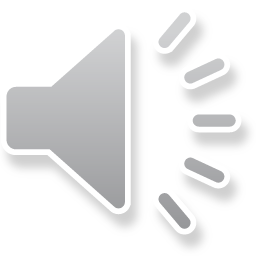 One Shuttles & Animator, Two Threads
public static void main(String[] args) {
  PlottedShuttle shuttle1 = new AnObservablePlottedShuttle(50, 100);
  OEFrame oeFrame1 = ObjectEditor.edit(shuttle1);
  oeFrame1.setLocation(0, 0);
  oeFrame1.setSize(500, 550);
  ShuttleAnimator aShuttleAnimator = new AShuttleAnimator();
  concurrentDemoShuttleAnimation(aShuttleAnimator, shuttle1);
  ThreadSupport.sleep(500);
  concurrentDemoShuttleAnimation(aShuttleAnimator, shuttle1);
}
Second thread starts with a 500 ms delay
Each thread manipulates the same  shuttle
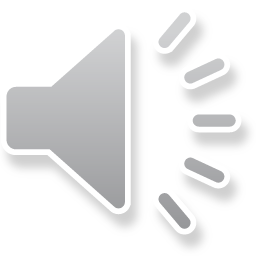 Interfering Animations
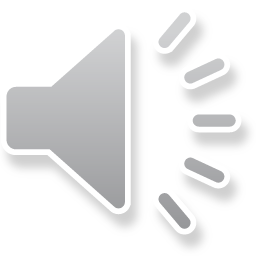 Interference
while (curY < originalY) {
    ThreadSupport.sleep(animationPauseTime);
    curY += animationStep;
    shuttle.setShuttleY(curY);
  }
while (curY < originalY) {
    ThreadSupport.sleep(animationPauseTime);
    curY += animationStep;
    shuttle.setShuttleY(curY);
  }
Each call of method gets its own copy of local variables such as curX and curY
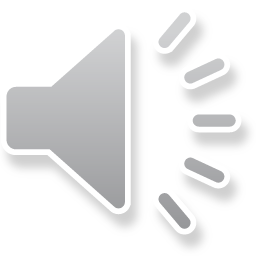 Top thread Sets its CurY
while (curY < originalY) {
    ThreadSupport.sleep(animationPauseTime);
    curY += animationStep;
    shuttle.setShuttleY(curY);
  }
while (curY < originalY) {
    ThreadSupport.sleep(animationPauseTime);
    curY += animationStep;
    shuttle.setShuttleY(curY);
  }
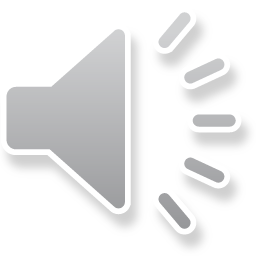 Top Thread Sleeps
while (curY < originalY) {
    ThreadSupport.sleep(animationPauseTime);
    curY += animationStep;
    shuttle.setShuttleY(curY);
  }
while (curY < originalY) {
    ThreadSupport.sleep(animationPauseTime);
    curY += animationStep;
    shuttle.setShuttleY(curY);
  }
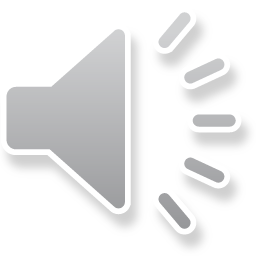 Bottom Thread Sets its Cury
while (curY < originalY) {
    ThreadSupport.sleep(animationPauseTime);
    curY += animationStep;
    shuttle.setShuttleY(curY);
  }
while (curY < originalY) {
    ThreadSupport.sleep(animationPauseTime);
    curY += animationStep;
    shuttle.setShuttleY(curY);
  }
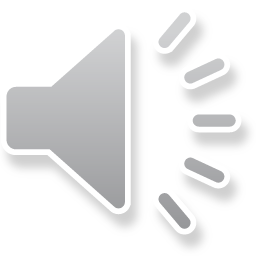 Interference
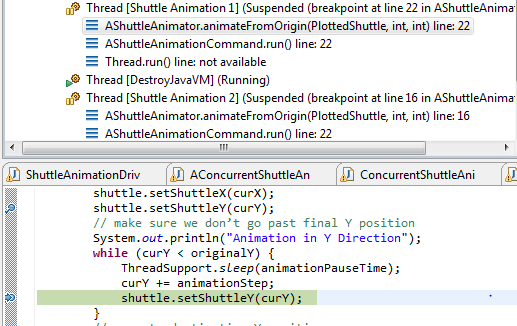 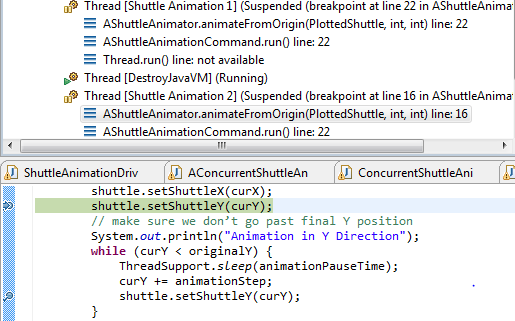 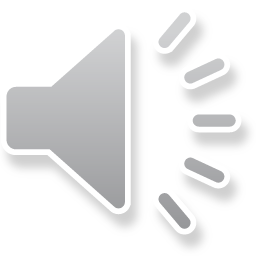 Solution?
AnObservablePlotted
Shuttle
setShuttleX(Y)()
What?
How?
AShuttleAnimator
animate Shuttle()
AShuttleAnimation Command
AShuttleAnimation Command
run()
run()
Shuttle Animation Thread 2
Shuttle Animation Thread 1
start()
start()
Main Thread
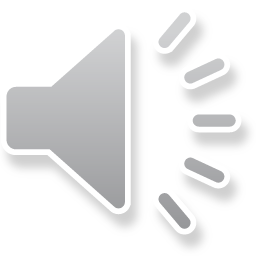 Main Class
start()
main()
Synchronized Version
public class ASynchronizedShuttleAnimator 
                      extends AShuttleAnimator {
  public synchronized void animateFromOrigin(
                    	PlottedShuttle shuttle, 
			int animationStep, 
			int animationPauseTime) {
    super.animateFromOrigin(
			shuttle, 
			animationStep,
                    	animationPauseTime);
  }
}
Should use keyword synchronized  in method with shared data to tell Java that only one thread should execute the method at one time
Atomic method execution – only one thread executes it at one time
When a method is locked by a thread other threads wait in a queue, and when a method is unlocked the first waiting thread executes it
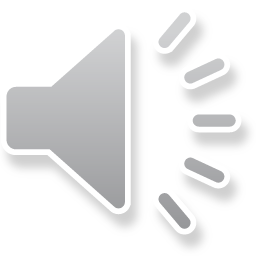 Synchronized
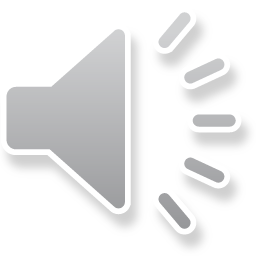 One Shuttle and Synchronized Animator, Two Threads
AnObservablePlotted
Shuttle
On what method should lock be put?
setShuttleX(Y)()
AShuttleAnimator
animate Shuttle()
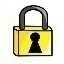 AShuttleAnimation Command
AShuttleAnimation Command
run()
run()
Shuttle Animation Thread 2
Shuttle Animation Thread 1
Main Thread
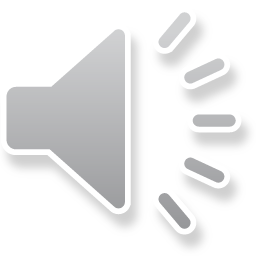 Main Class
main
Synchronize Set methods of Shuttle?
AnObservablePlotted
Shuttle
Set method executes without interference, not animation loop
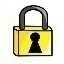 setShuttleX(Y)()
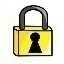 AShuttleAnimator
animate Shuttle()
AShuttleAnimation Command
AShuttleAnimation Command
run()
run()
Shuttle Animation Thread 2
Shuttle Animation Thread 1
Main Thread
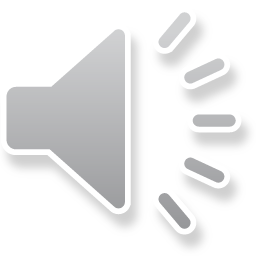 Main Class
main
Synchronize Run Methods of  Command?
AnObservablePlotted
Shuttle
Each command has its own queue
setShuttleX(Y)()
AShuttleAnimator
animate Shuttle()
AShuttleAnimation Command
AShuttleAnimation Command
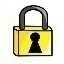 run()
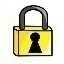 run()
Shuttle Animation Thread 2
Shuttle Animation Thread 1
Main Thread
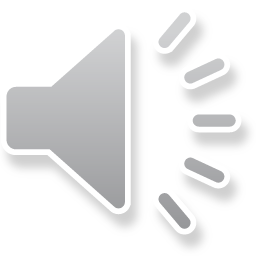 Main Class
main
Synchronize Thread Creation?
AnObservablePlotted
Shuttle
Threads created atomically, but then they can interfere
setShuttleX(Y)()
AShuttleAnimator
animate Shuttle()
AShuttleAnimation Command
AShuttleAnimation Command
run()
run()
Shuttle Animation Thread 2
Shuttle Animation Thread 1
Main Thread
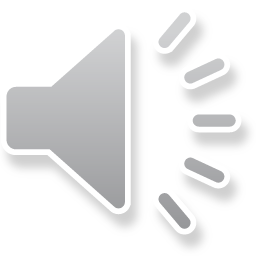 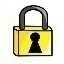 Main Class
main
Synchronize Thread Creator?
public synchronized static void concurrentDemoShuttleAnimation(
    ShuttleAnimator aShuttleAnimator, PlottedShuttle aShuttle) {
  Thread thread = new Thread(this, animateFromOriginMethod,
                              new Object[] {aShuttle, 5, 100});
  threadNumber++;
  thread.setName(SHUTTLE_THREAD_NAME + " " + threadNumber);
  thread.start();
}
Synchronize makes caller wait till interfering activity finishes
Method executed by new thread should be synchronized, not the method that created the thread.
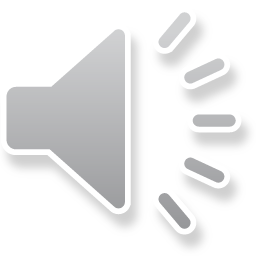 Two Synchronized Methods
public class ASynchronizedShuttleAnimator 
                      extends AShuttleAnimator {
  public synchronized void animateFromOrigin(
                    	PlottedShuttle shuttle, 
			int animationStep, 
			int animationPauseTime) {
    super.animateFromOrigin(
			shuttle, 
			animationStep,
                    	animationPauseTime);
  }
  public synchronized void animateFromOrigin(
			PlottedShuttle shuttle, 
			int animationStep, 
			int animationPauseTime, OEFrame frame) {
    super.animateFromOrigin(
			shuttle, 
			animationStep, 
			animationPauseTime, 
			frame);
  }
}
Lock and queue is with the object, not method
Only one synchronized method can be executed at one time in a class
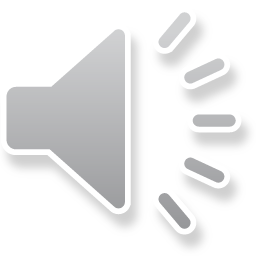 Synchronized Methods
if some synchronized method is executing in O, then makes calling thread wait in O’s queue
Start call to synchronized method on object O
Finish call  to synchronized method on object O
Unblocks first waiting thread in O’s queue
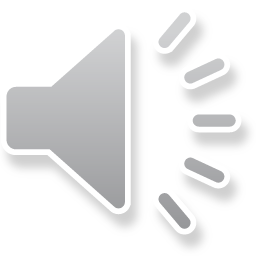 Synchronized Method Analogy?
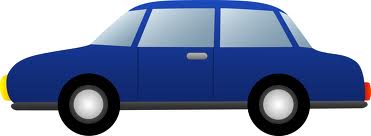 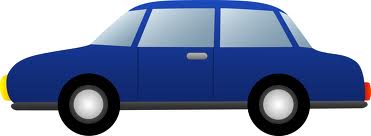 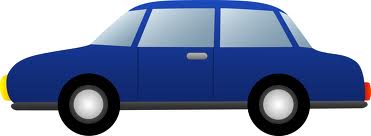 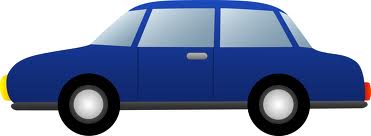 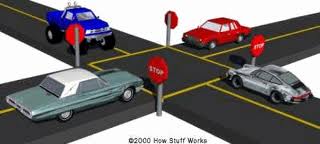 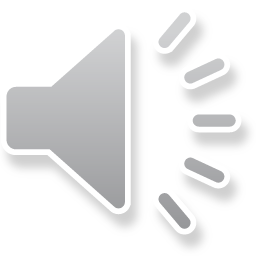 One Shuttle, Two Synchronized Animators
public class OneShuttleTwoSynchronizedShuttleAnimators
              extends ConcurrentShuttleAnimationDriver  {
  public static void main(String[] args) {
    PlottedShuttle shuttle1 = 
          	new AnObservablePlottedShuttle(50, 100);
    OEFrame oeFrame = ObjectEditor.edit(shuttle1);
    oeFrame.hideMainPanel();
    oeFrame.setSize(400, 400);
    ShuttleAnimator aShuttleAnimator1 =
		new ASynchronizedShuttleAnimator();
    ShuttleAnimator aShuttleAnimator2 = 
		new ASynchronizedShuttleAnimator();
    concurrentDemoShuttleAnimation(aShuttleAnimator1, shuttle1);
    ThreadSupport.sleep(500);
    concurrentDemoShuttleAnimation(aShuttleAnimator2, shuttle1);
  }
}
Will again get interference
Lock, queue is with each object, not the class
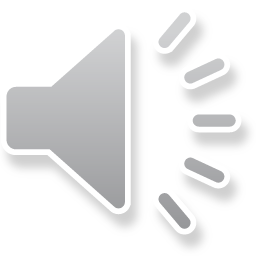 One Shuttle, Two Threads and Synchronized Animators
APlotted
Shuttle
setShuttleX(Y)()
ASynchronizedShuttleAnimator
ASynchronizedShuttleAnimator
animate Shuttle()
animate Shuttle()
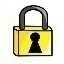 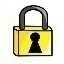 AShuttleAnimation Command
AShuttleAnimation Command
run()
run()
Need to define our own synchronization protocol
Shuttle Animation Thread 2
Shuttle Animation Thread 1
Main Thread
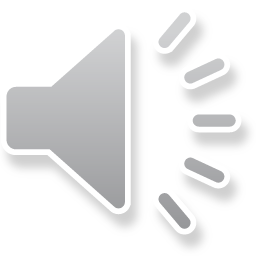 Main Class
main
Synchronization
Methods that access global state and can be executed by multiple threads  should be made synchronized
Only one synchronized method in an object will be executed at one time.
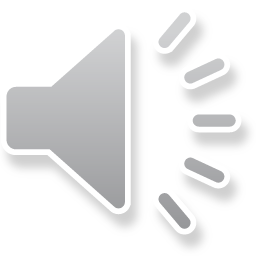